Khởi động
Em hãy nêu vai trò của sông ngòi?
Sông ngòi nước ta có vai trò là:
- Cung cấp nước cho đời sống và sản xuất.  Bồi đắp đồng bằng.
- Đường giao thông.
- Nguồn thủy điện.
- Nguồn thủy sản.
Địa lí
Vùng biển nước ta
1. Vị trí vùng biển nước ta.
2. Đặc điểm của vùng biển nước ta.
3. Vai trò của biển.
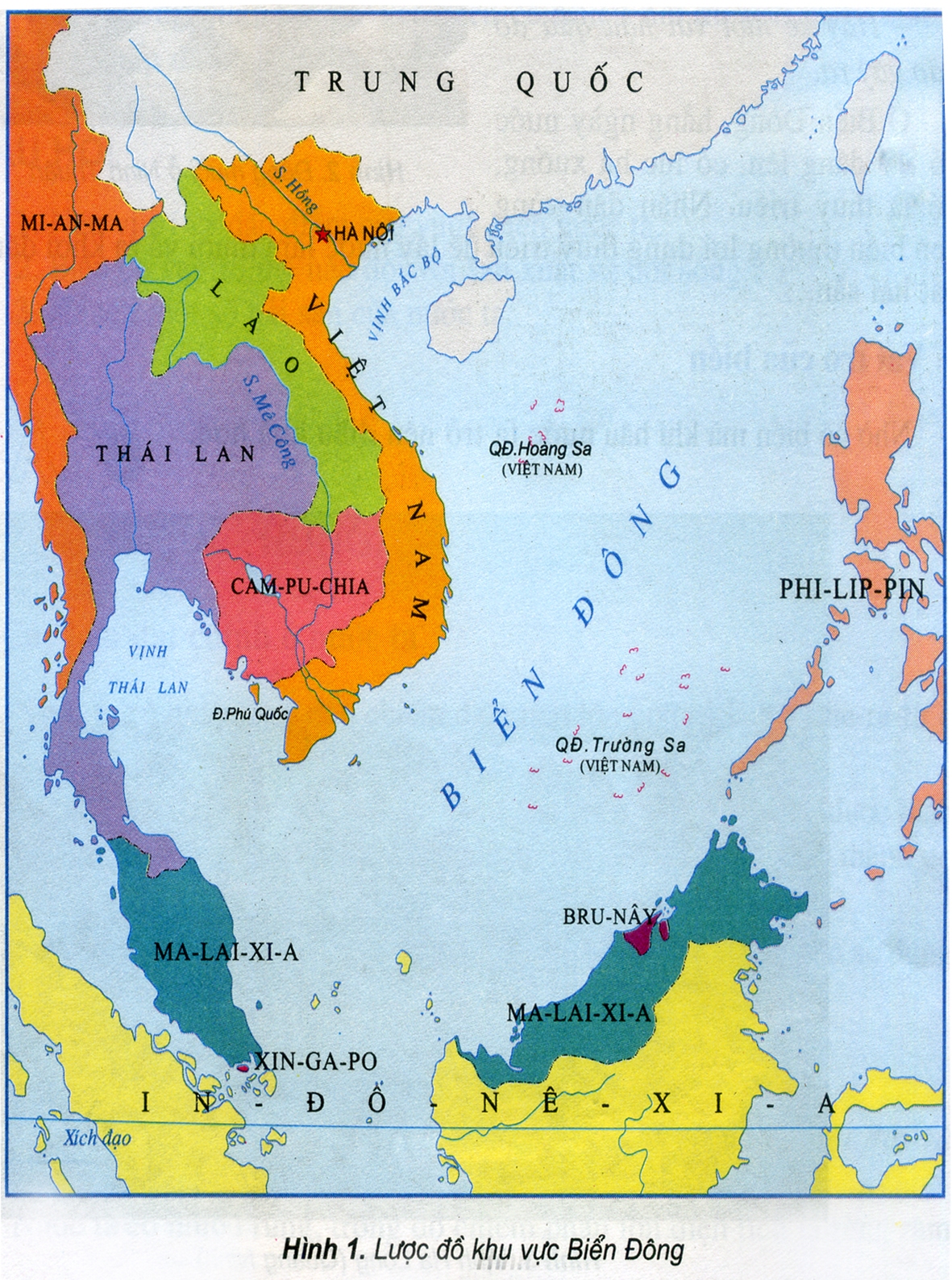 *  Theo Công ước của LHQ về Luật biển năm 1982, một nước ven biển có 5 vùng biển: nội thủy, lãnh hải, vùng tiếp giáp lãnh hải, vùng đặc quyền kinh tế và vùng thềm lục địa (Thềm lục địa là đáy biển và lòng đất dưới đáy biển rộng không quá 350 hải lí tức là 648,2km; 1 hải lí = 1852m).
1. Vị trí vùng biển nước ta:
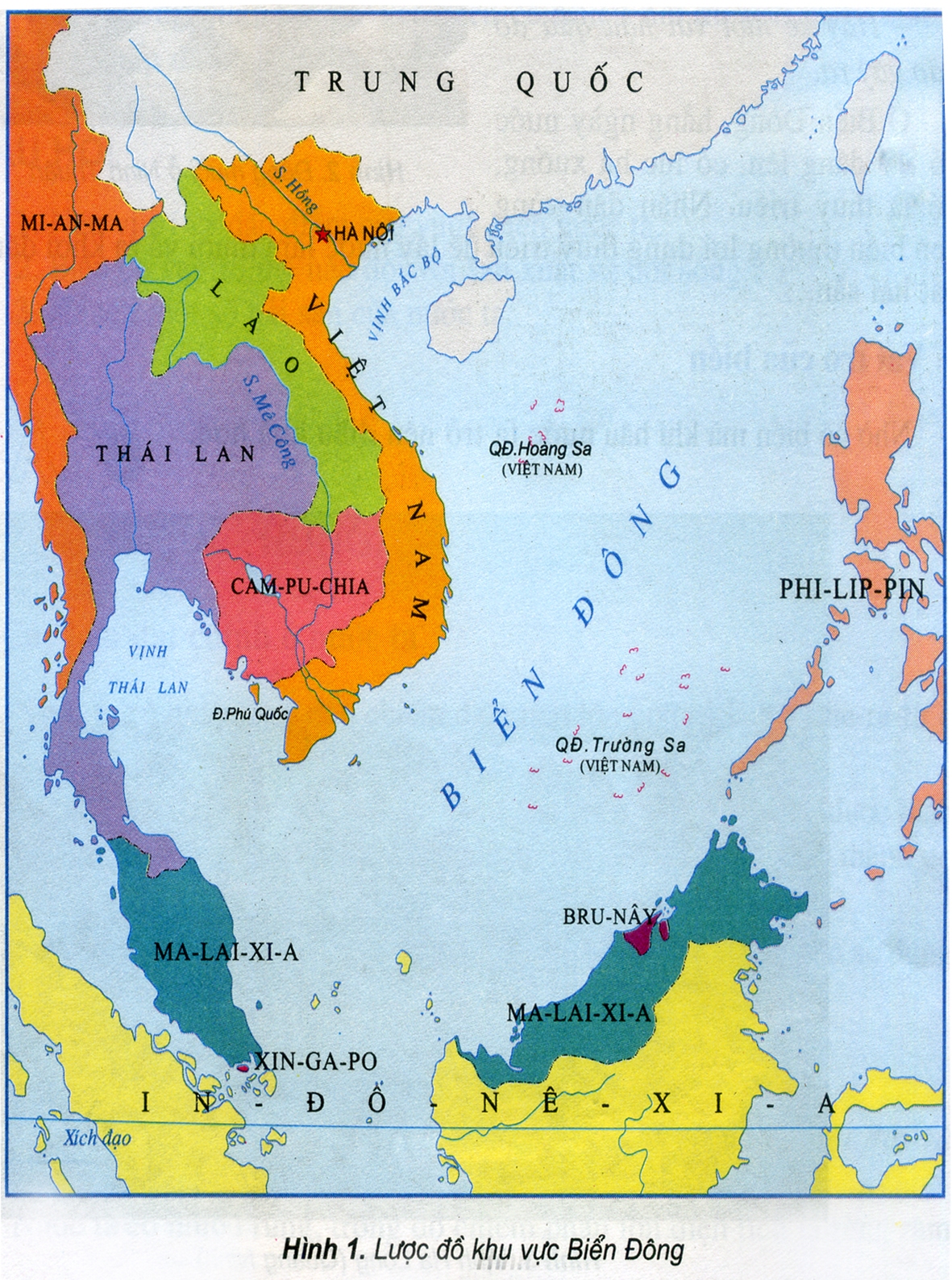 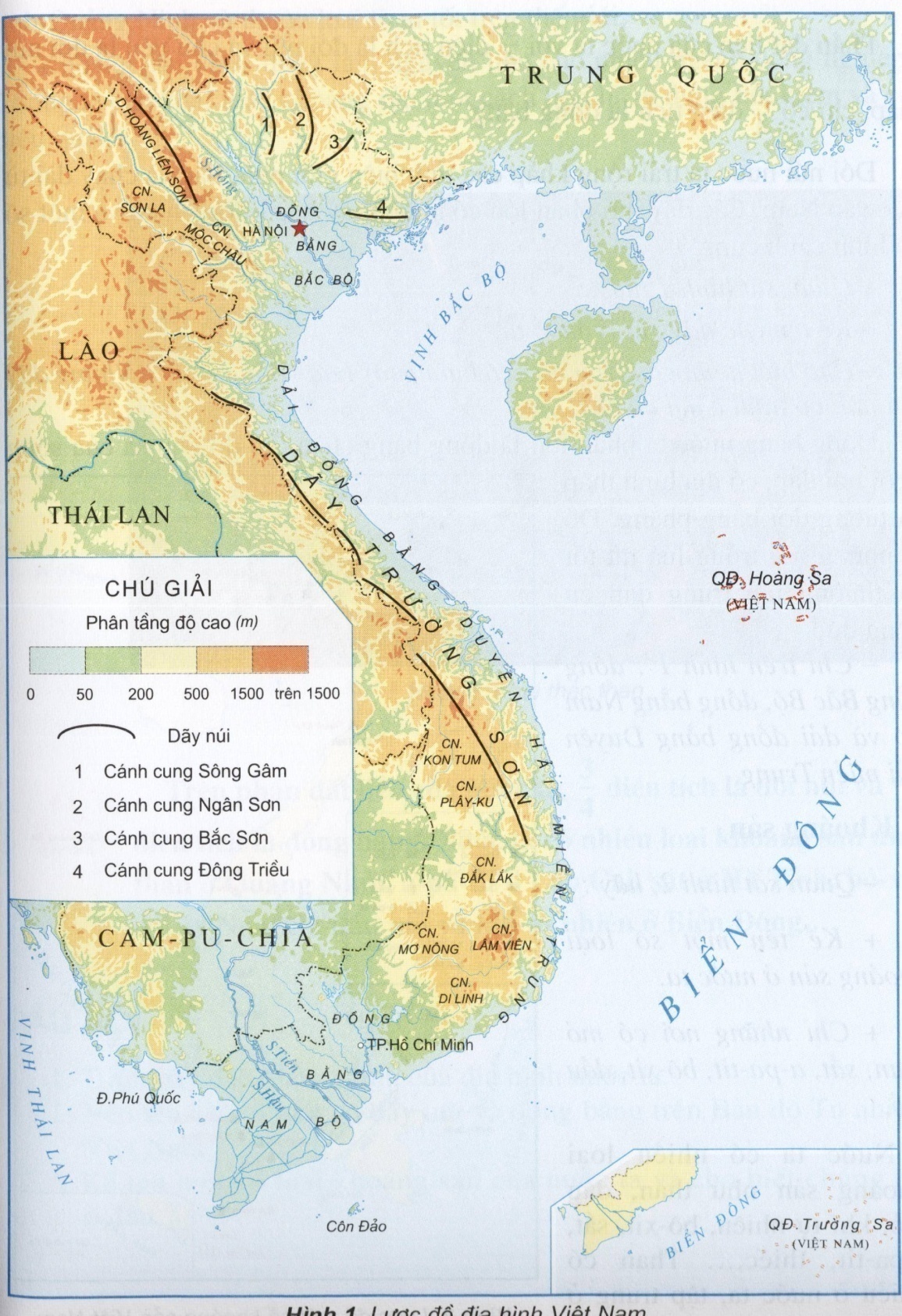 - Cho biết biển Đông bao bọc  những phía nào phần đất liền của nước ta?
- Biển Đông bao bọc phía Đông, phía Nam và phía Tây Nam phần đất liền của nước ta.
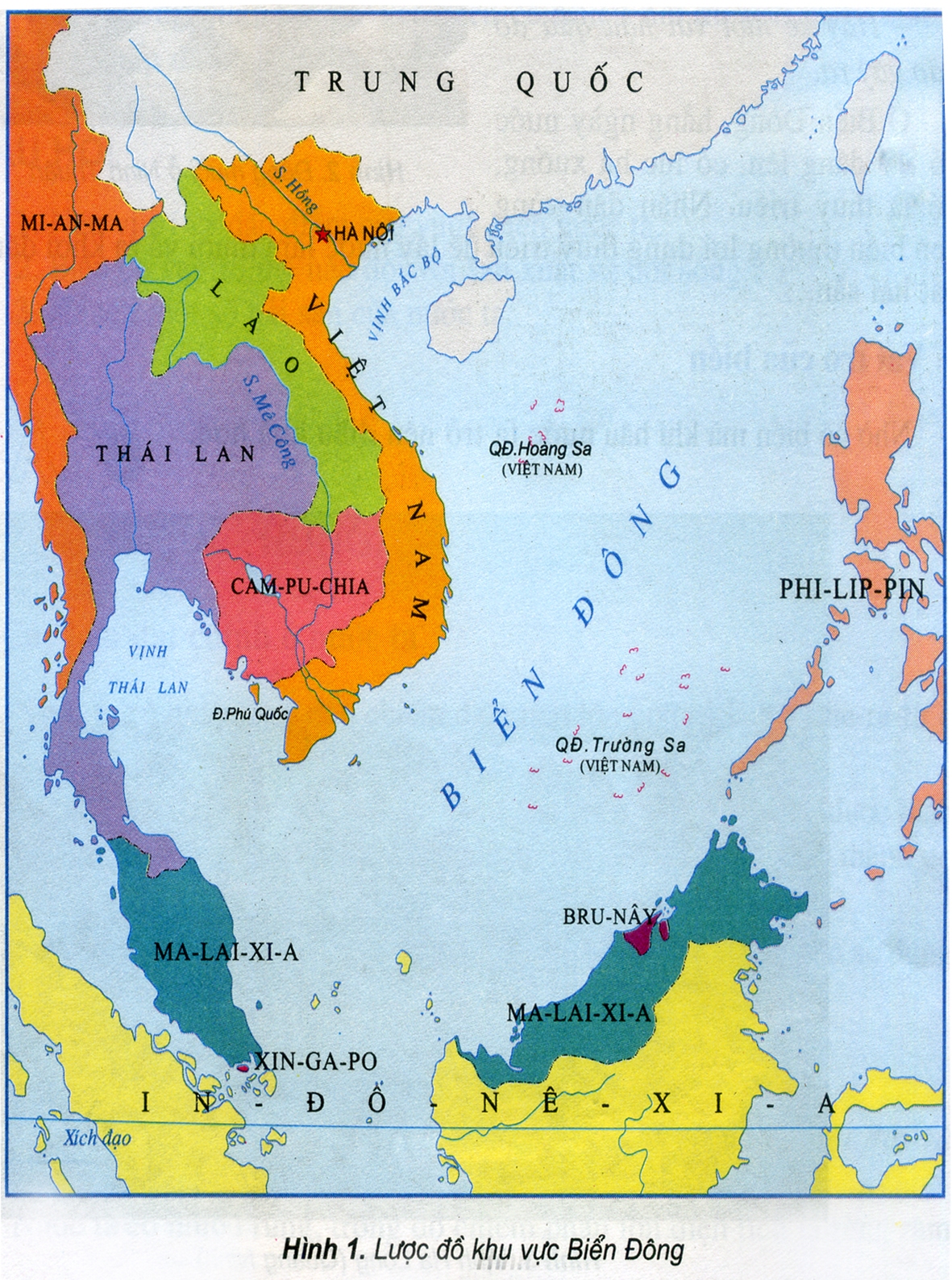 Phía ñoâng
Phía taây nam
Phía nam
Hãy chỉ vùng biển của nước ta trên Biển Đông?
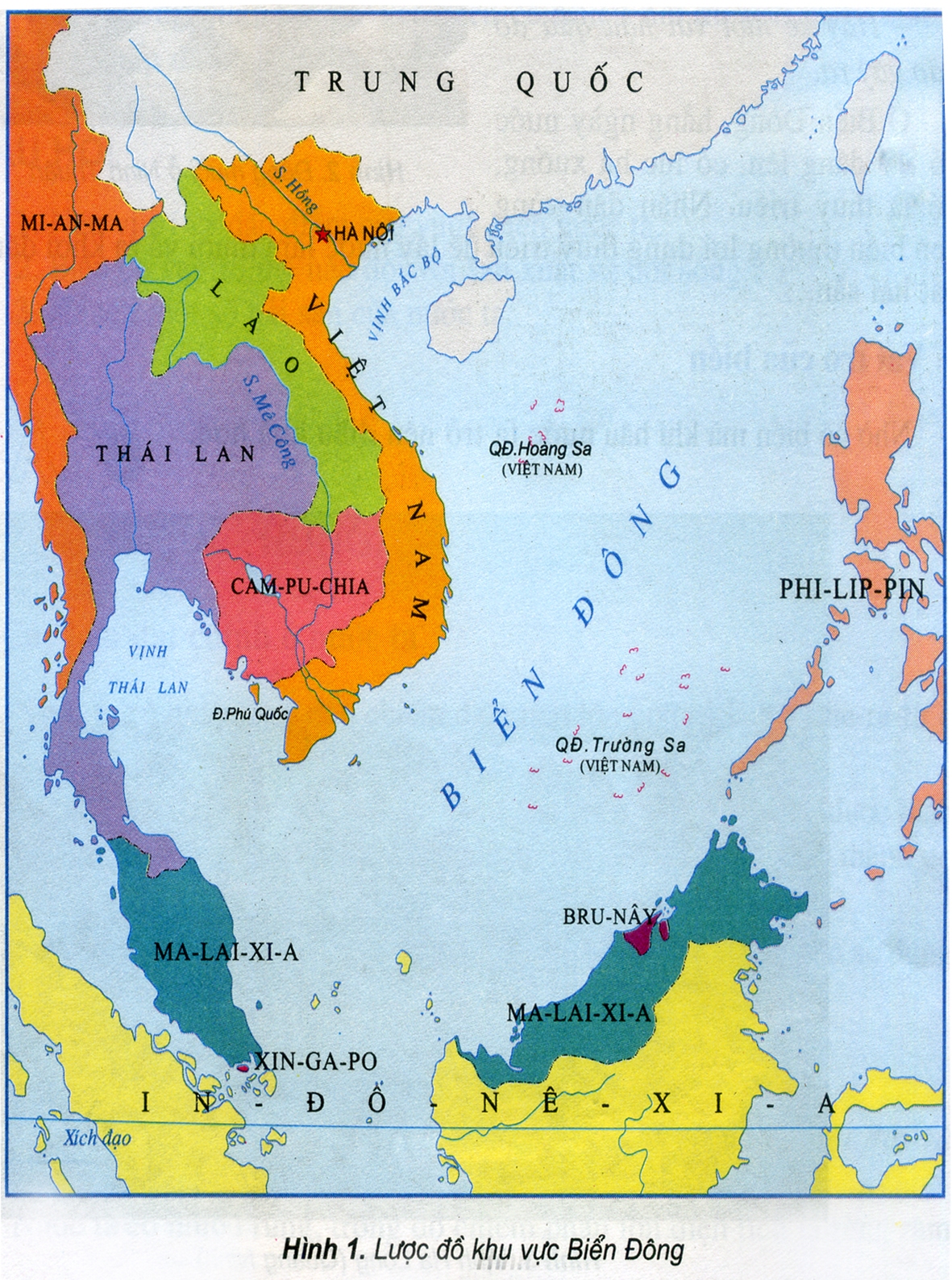 Nước ta có vùng biển rộng, biển của nước ta là một bộ phận của Biển Đông.
Vùng biển nước ta là một bộ phận của Biển Đông. Biển bao bọc phía đông, phía nam và tây nam phần đất liền nước ta.
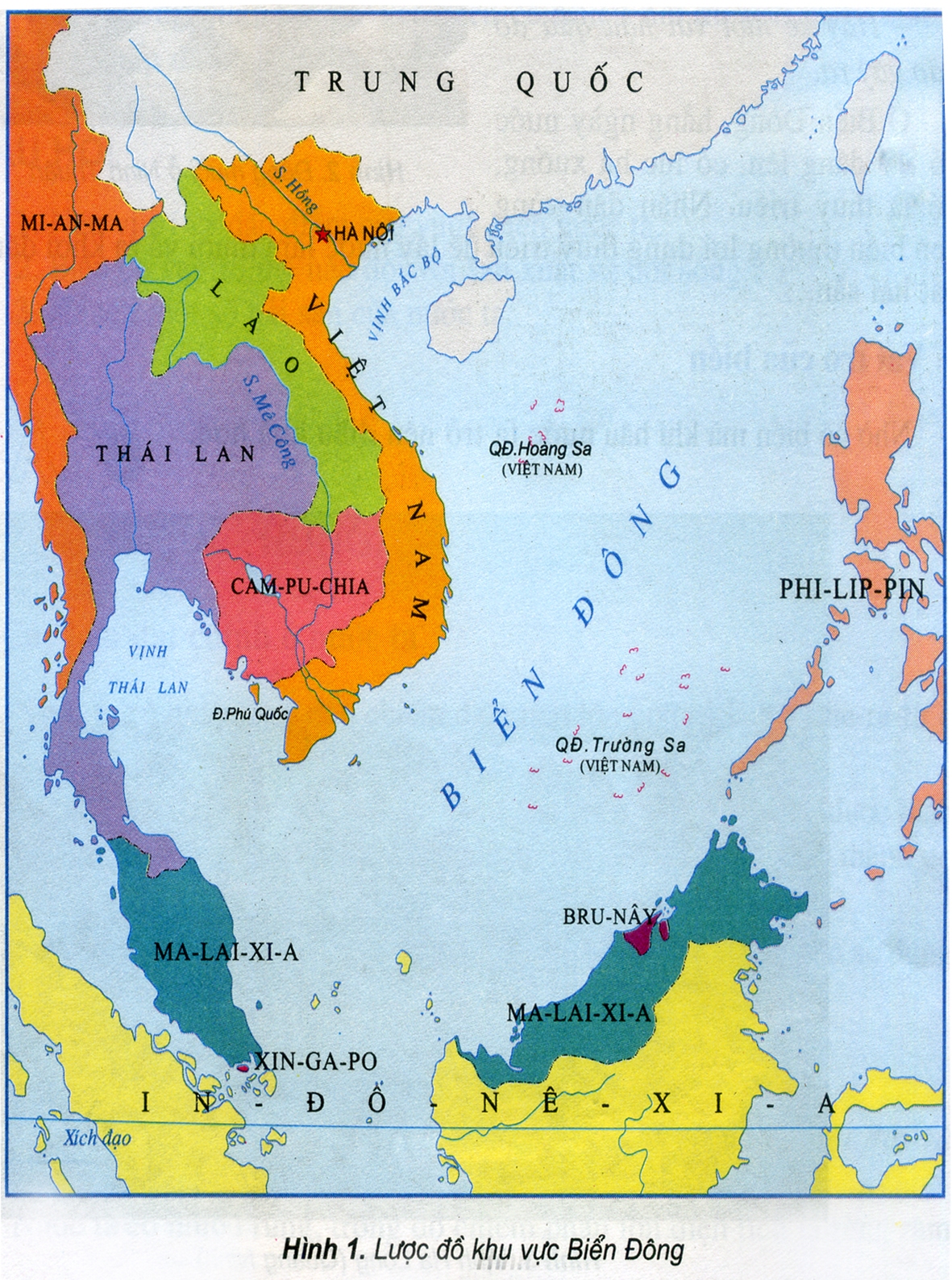 2. Đặc điểm của vùng biển nước ta
Quan sát hình 2 và đọc mục 2 trong SGK để trả lời câu hỏi và ghi ra nháp trong 3 phút.
1/ Tìm những đặc điểm của vùng biển nước ta? 
2/ Mỗi đặc điểm có tác động như thế nào đến đời sống và sản xuất của nhân dân ta?
Ảnh hưởng của biển đến đời sống và 
sản xuất.
Đặc điểm của vùng biển nước ta.
Nước biển không bao giờ đóng băng.
Thuận lợi cho
 giao thông và 
đánh bắt hải
 sản.
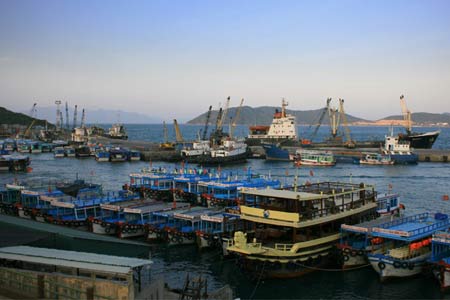 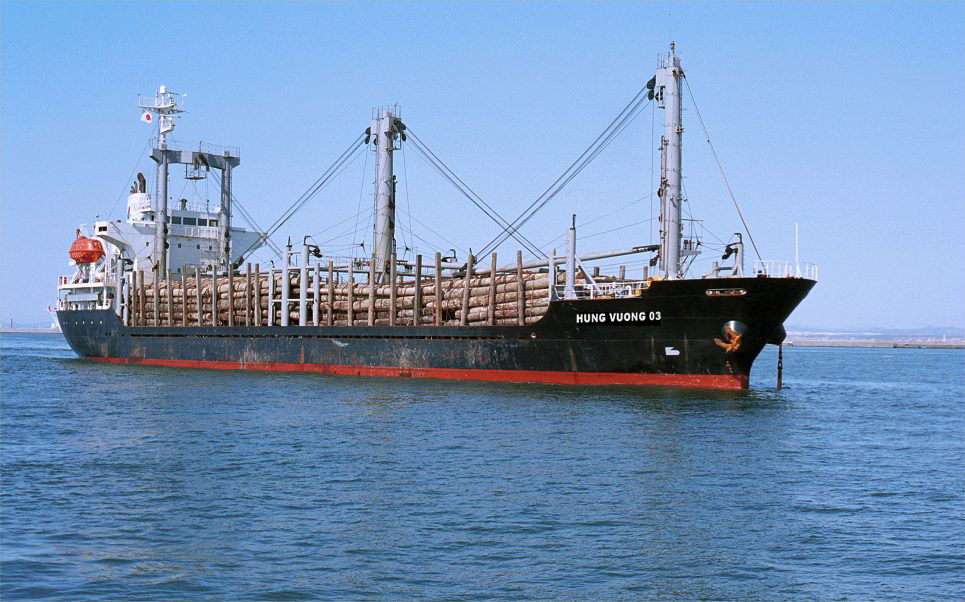 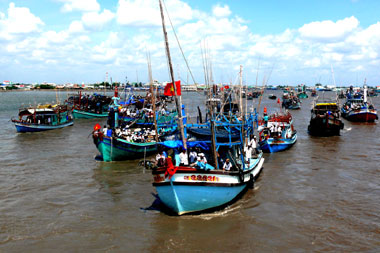 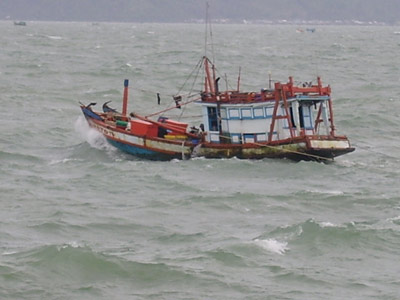 Ảnh hưởng của biển đến đời sống và sản xuất.
Miền Bắc và miền Trung hay có bão.
Đặc điểm của vùng biển nước ta.
Gây nhiều thiệt hại 
cho tàu thuyền
 và những vùng
 ven biển.
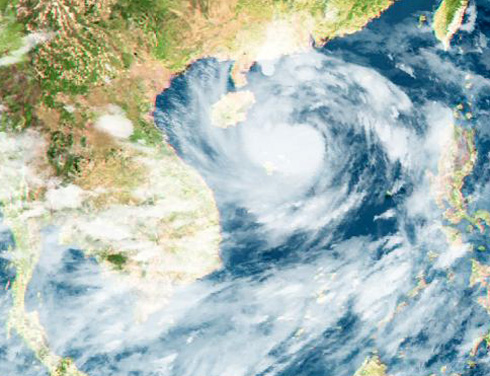 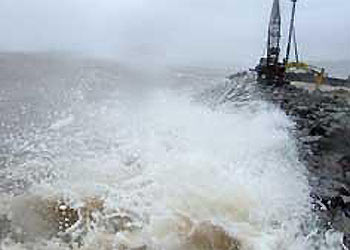 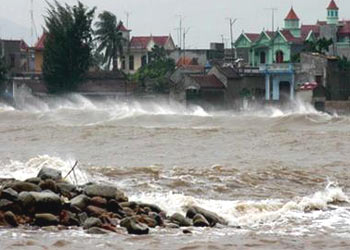 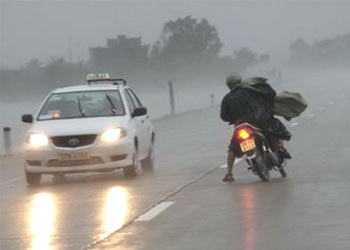 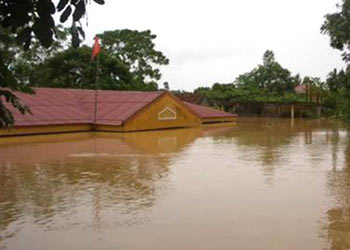 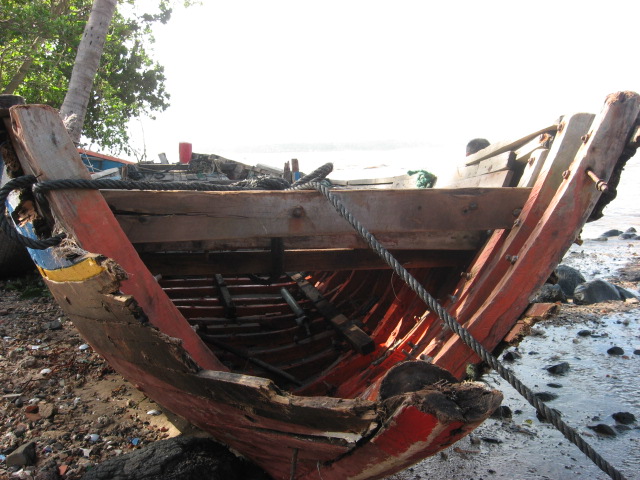 Tàu thuyền
Bão tàn phá Đà Nẵng
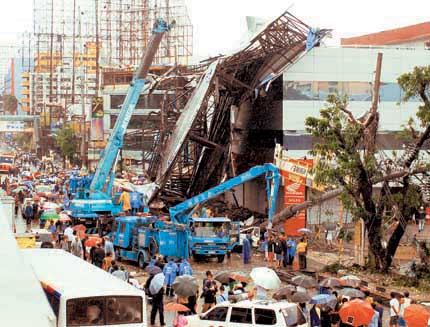 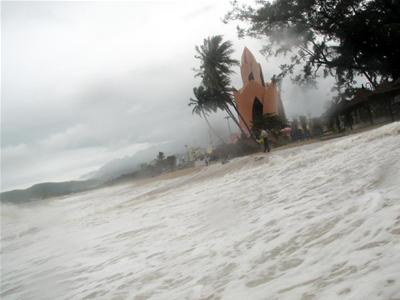 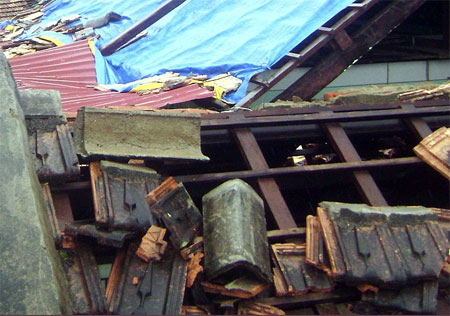 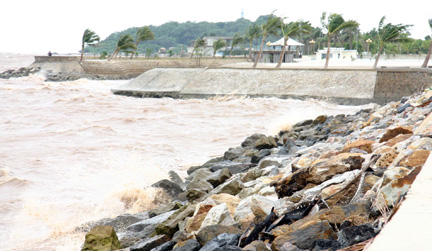 Bờ biển
Nhà cửa
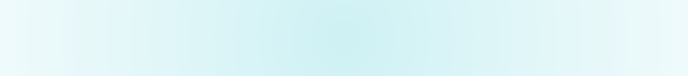 Hằng ngày nước  biển có lúc dâng lên, có lúc hạ xuống, đó là Thuỷ triều.
Ảnh hưởng của biển đến đời sống và sản xuất.
Đặc điểm của vùng biển nước ta.
Nhân dân ven biển 
thường lợi dụng thủy triều để lấy nước làm muối, ra khơi đánh bắt hải sản,...
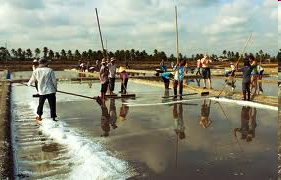 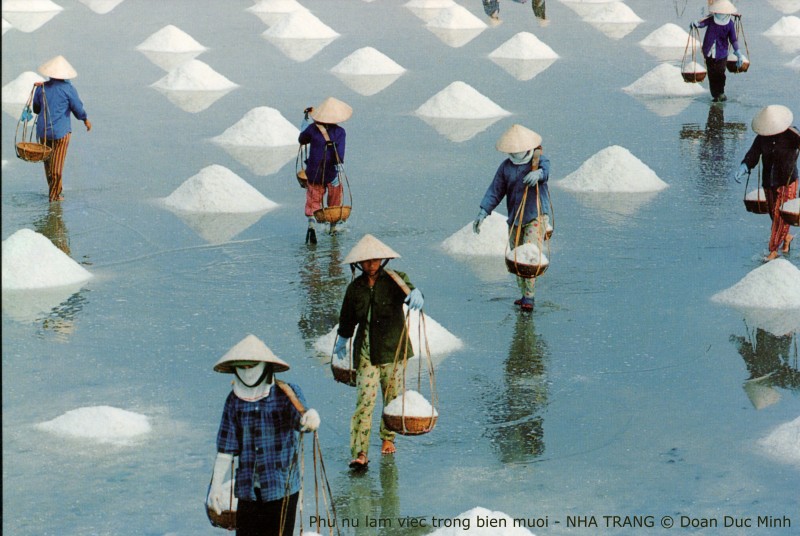 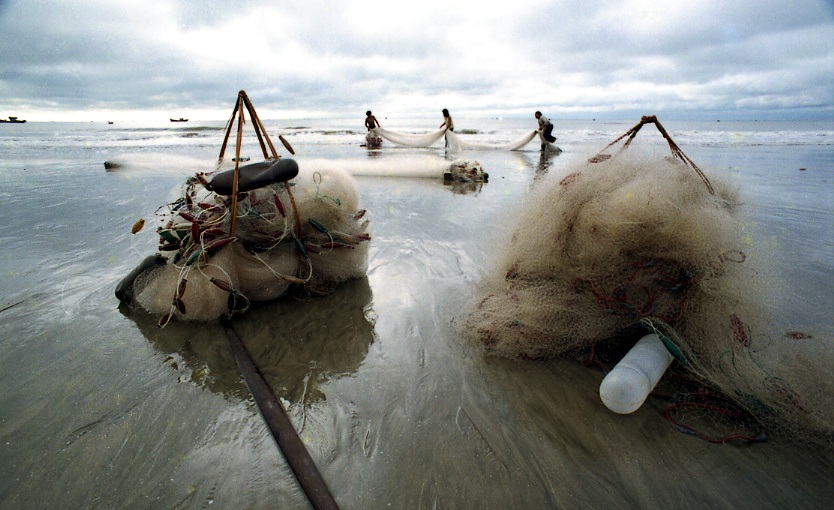 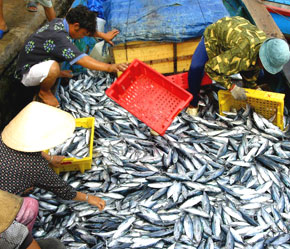 Ở vùng biển nước ta, nước không bao giờ đóng băng. Thuận lợi cho giao thông và đánh bắt hải sản. 
-  Miền Bắc và miền Trung hay có bão, gây thiệt hại cho tàu thuyền và những vùng ven biển.
-  Hằng ngày nước biển có lúc dâng lên, có lúc hạ xuống đó gọi là thủy triều. Nhân dân vùng ven biển thường lợi dụng thủy triều để lấy nước làm muối và ra khơi đánh bắt hải sản.
3. Vai trò của biển
Dựa vào vốn hiểu biết và đọc SGK, từng nhóm thảo luận về vai trò của biển trong 3 phút .
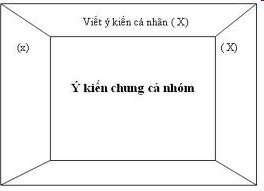 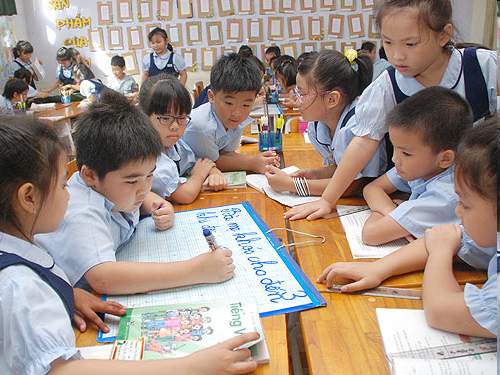 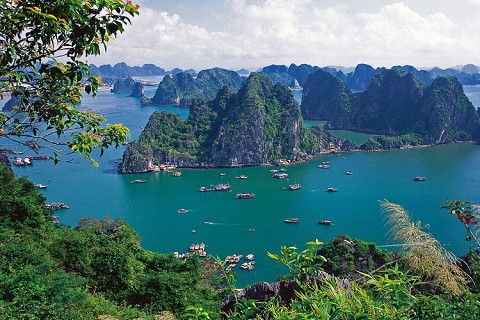 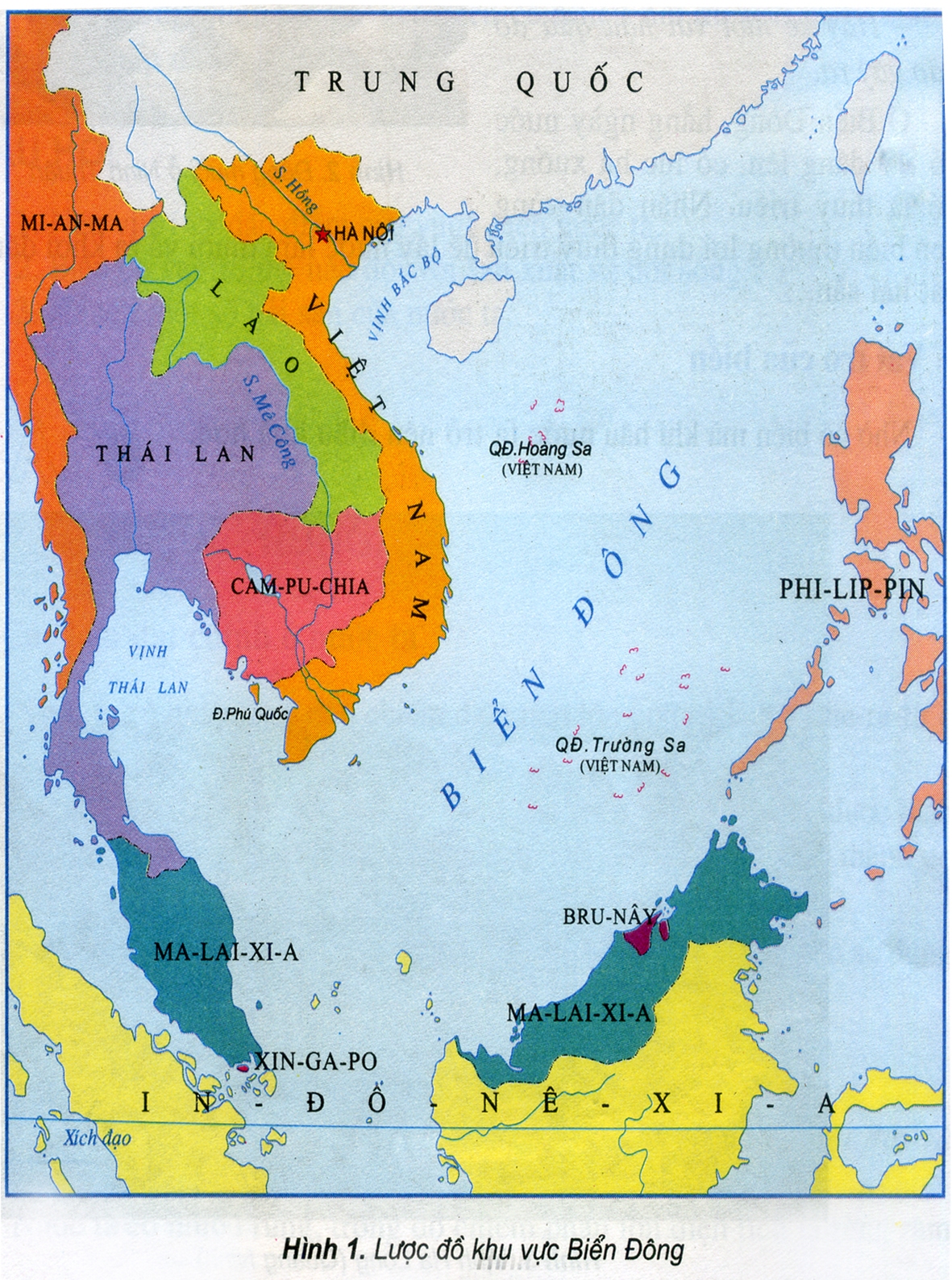 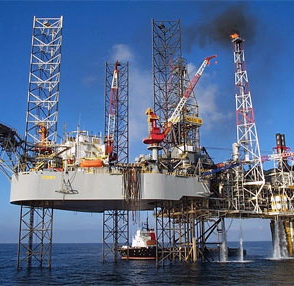 Một số loài hải sản
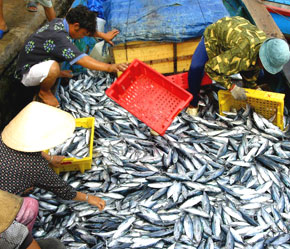 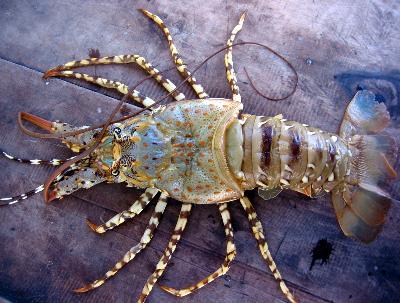 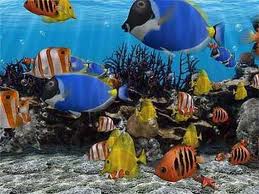 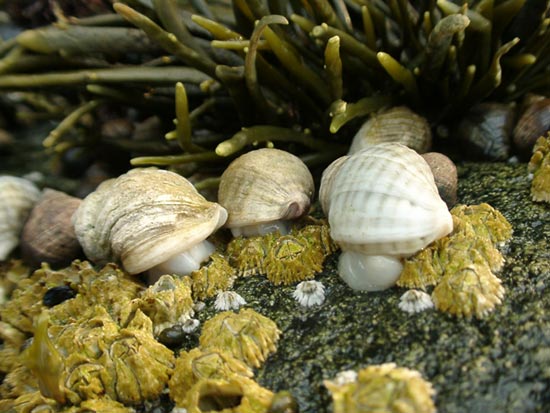 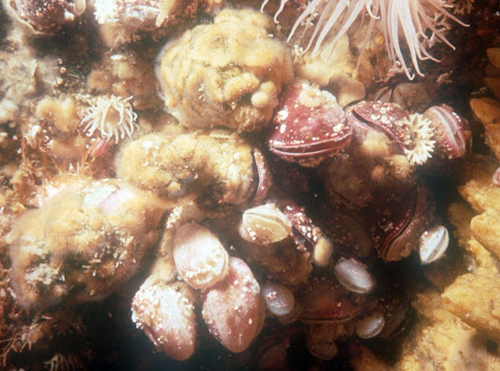 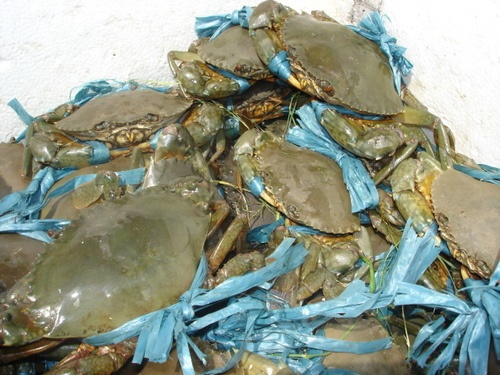 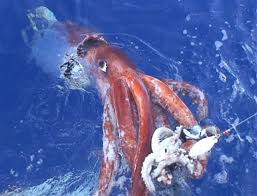 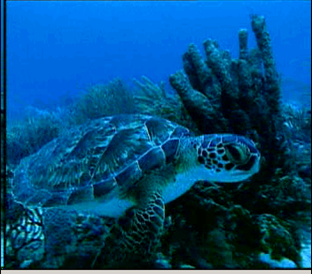 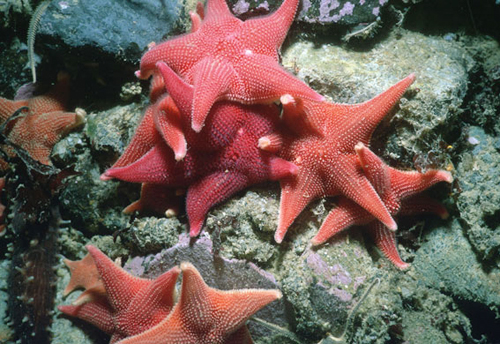 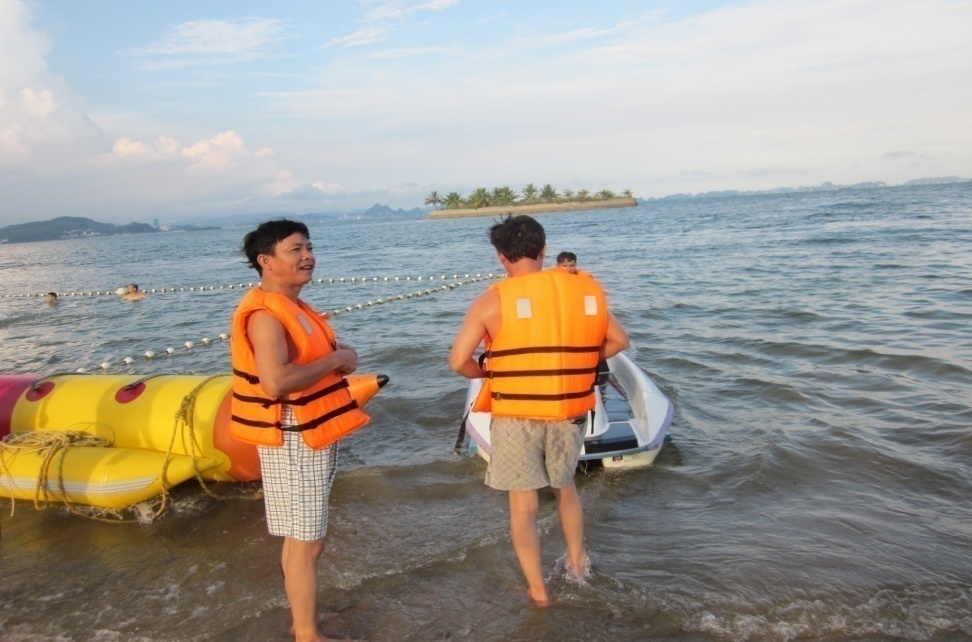 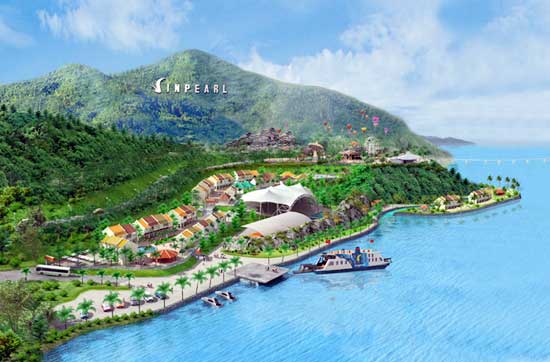 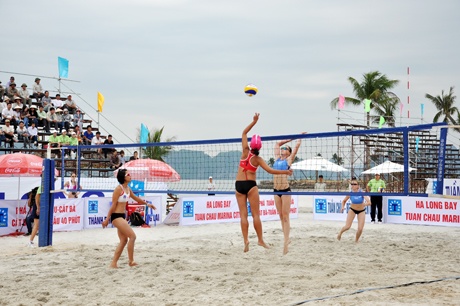 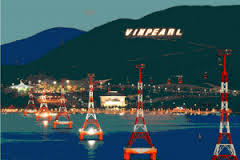 3. Vai trò của biển
- Biển có vai trò điều hòa khí hậu.
- Biển là nguồn tài nguyên.
- Biển là đường giao thông quan trọng.
- Ven biển có nhiều nơi du lịch, nghỉ mát.
Là đường giao thông quan trọng
Là 
Nguồn
 tài nguyên quý
Nơi du lịch nghỉ mát
Vai trò của biển
Điều hòa khí hậu
Biển
MỘT SỐ BÃI BIỂN CỦA NƯỚC TA
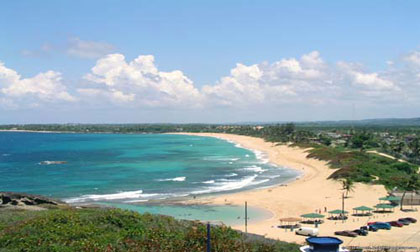 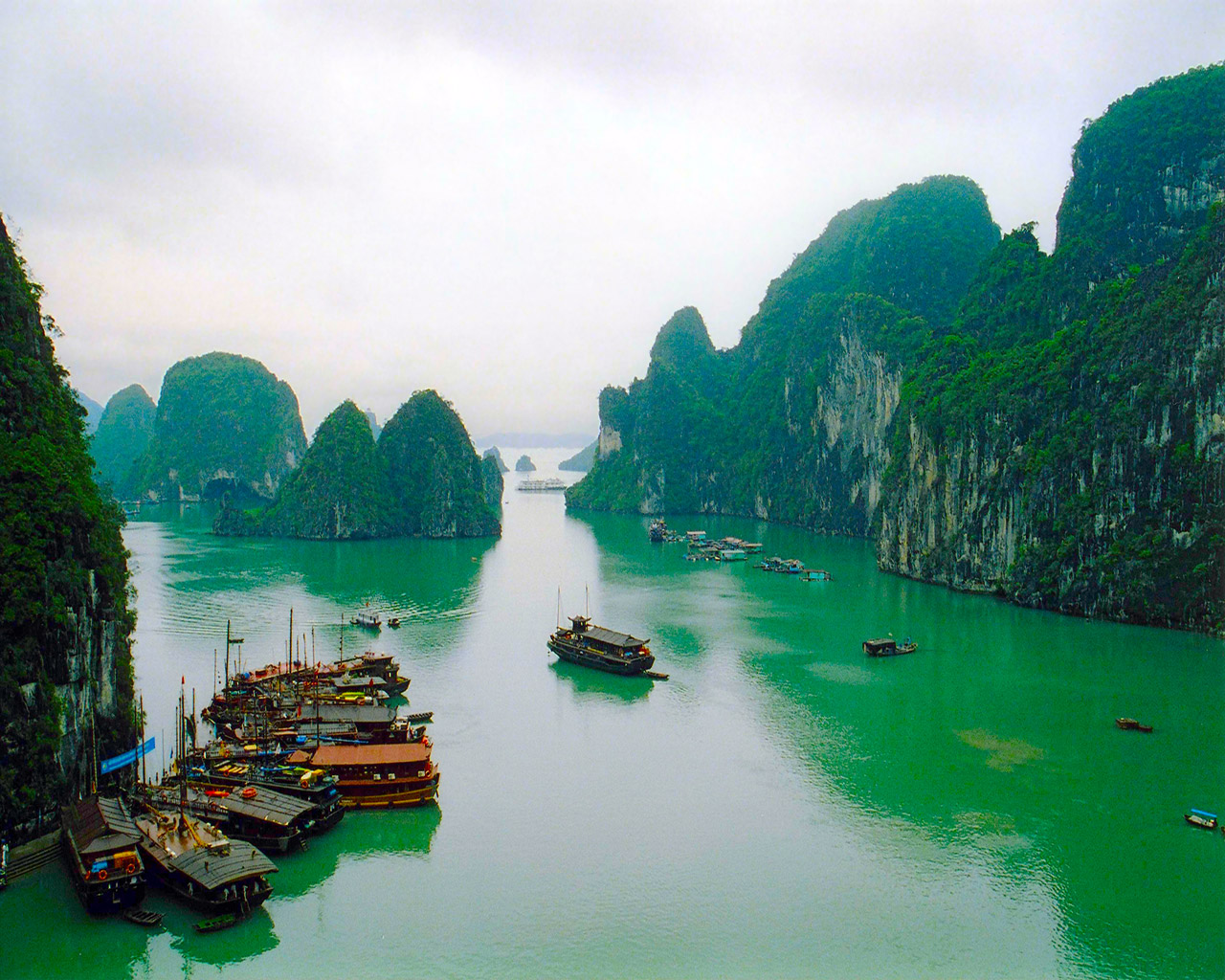 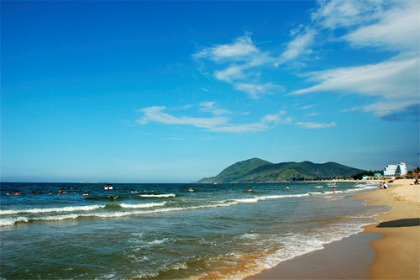 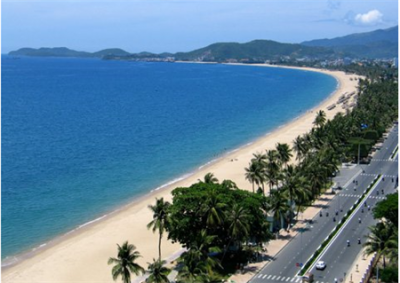 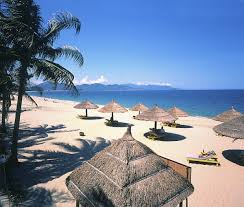 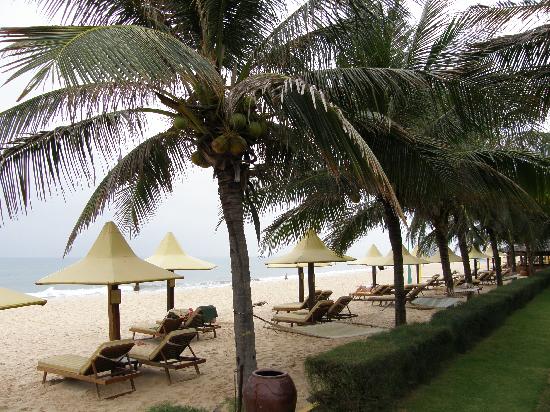 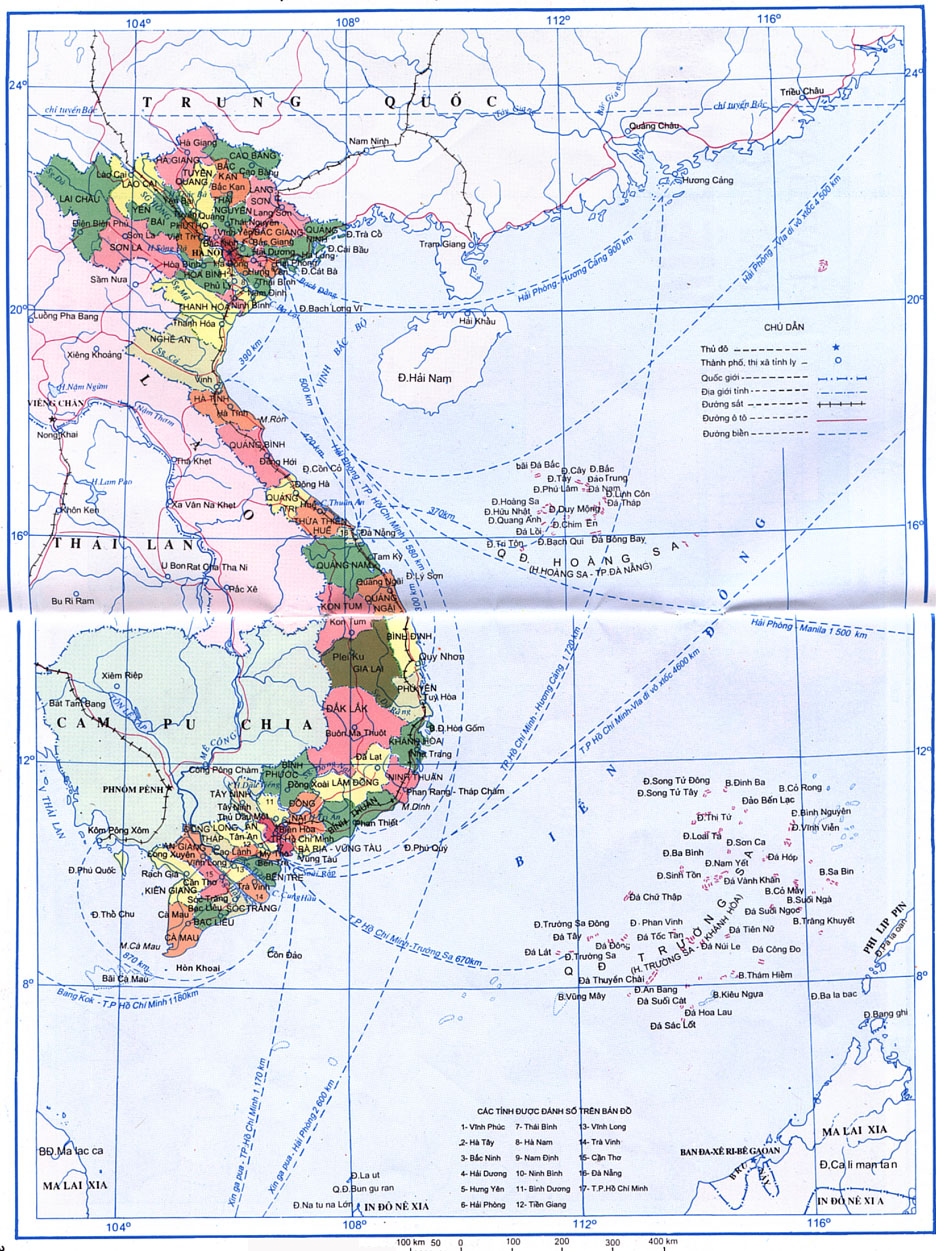 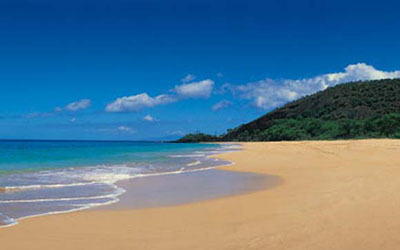 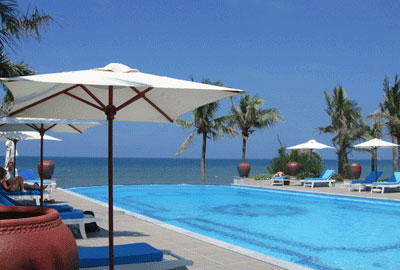 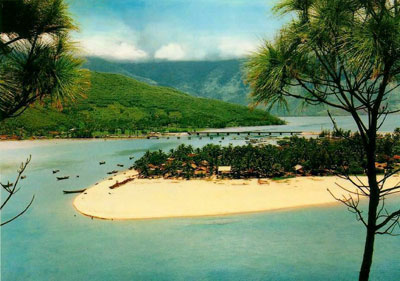 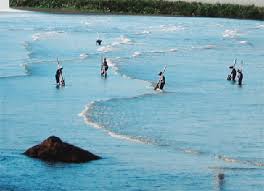 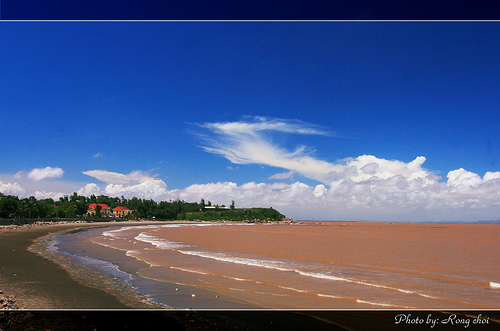 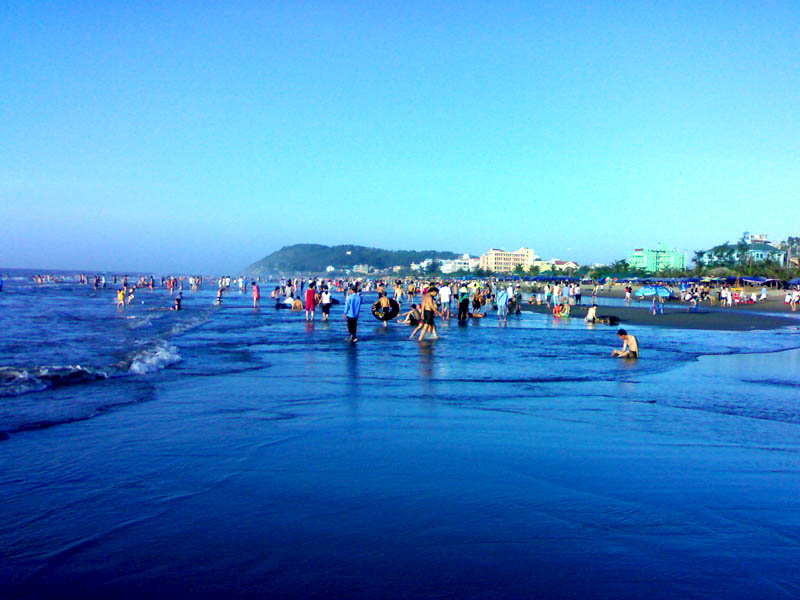 Vịnh Hạ Long
Bãi biển Cửa Lò
Bãi Cháy
Bãi biển Sầm Sơn
Bãi biển Đồ Sơn
Bãi biển Cửa Tùng
Bãi biển Lăng Cô
Bãi biển Nha Trang
Bãi biển Nhật Lệ
Bãi biển Thiên Cầm
Bãi biển Mỹ Khê
Quảng Ninh
Thành Phố Vinh (Nghệ An)
Thanh Hoá
Khánh Hòa
Huế
Hải Phòng
Quảng Trị
Quảng Ninh
Bãi biển Mũi Né
Quảng Bình
Đà Nẵng
Hà Tĩnh
Bình Thuận
Quan sát hình ảnh và cho biết vấn đề môi trường hiện nay ở một số bãi biển nước ta?
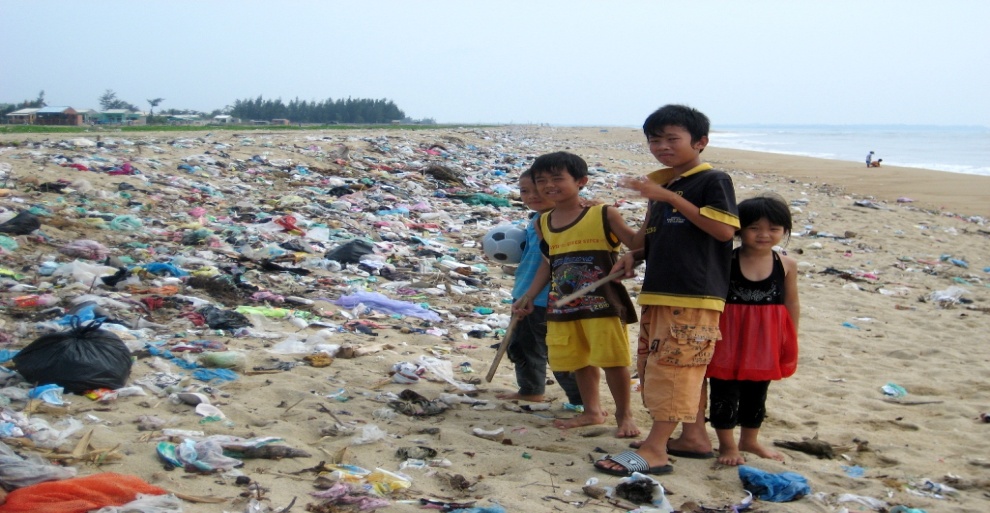 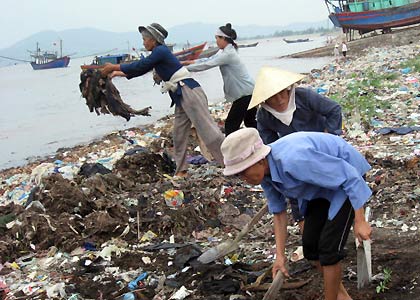 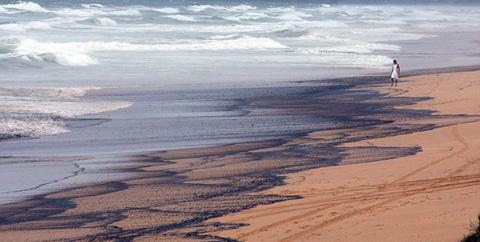 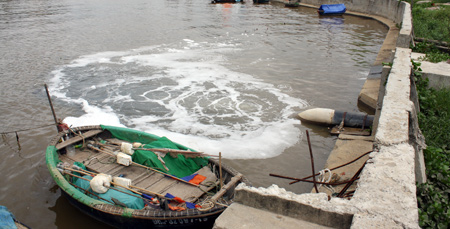 Biển là sự sống. 
Hãy bảo tồn cho muôn đời sau.
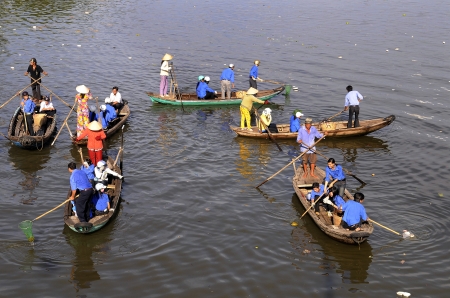 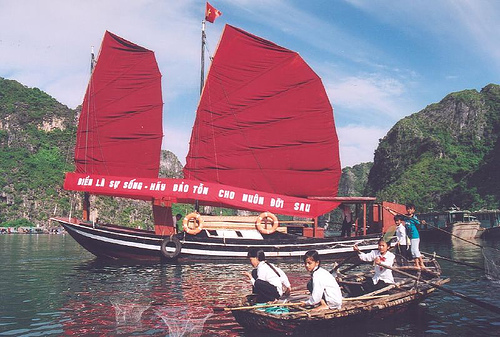 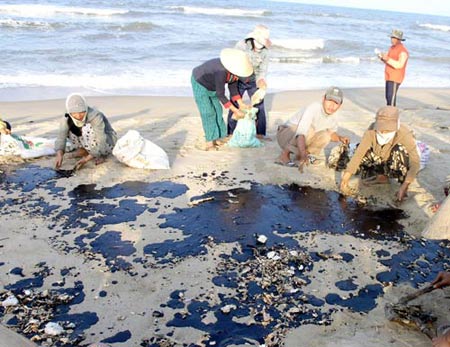 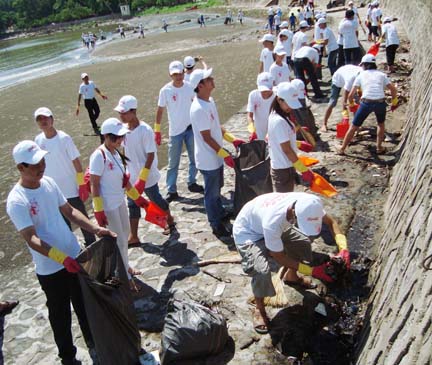 Ghi nhớ:
    Vùng biển nước ta là một bộ phận của Biển Đông. Biển điều hoà khí hậu, là nguồn tài nguyên và là đường giao thông quan trọng. Ven biển có nhiều nơi du lịch nghỉ mát hấp dẫn.
TRÒ CHƠI
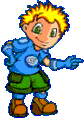 Ô CHỮ KÌ DIỆU
G
I
Ả
I
Ô  
C
H
Ữ
1
B
I
Ể
N
1
Đ
Ả
O
2
2
V
Ị
N
H
H
Ạ
L
O
N
G
3
3
V
E
N
B
I
Ể
N
4
4
5
V
I
Ệ
T
N
A
M
5
Ô số 2: Vùng đất hình thành một cách tự nhiên có nước biển bao bọc, khi thủy triều lên cao nhất vùng đất này vẫn ở trên mặt nước.
Ô số 3: (Có 10 chữ cái) Đây là một kì quan thiên nhiên thế giới. (Ở Quảng Ninh)
Ô số 5: (Có 7 chữ cái) Hoàng Sa, Trường Sa thuộc chủ quyền của quốc gia nào?
Ô số 4: (Có 7 chữ cái) Phần đất liền giáp biển gọi là gì?
Ô số 1: (Có 4 chữ cái) Đây là một bộ phận của đại dương.
Thứ ba ngày 04 tháng 10 năm 2022Địa lí
Vùng biển nước ta
1. Vị trí vùng biển nước ta.
2. Đặc điểm của vùng biển nước ta.
3. Vai trò của biển.
VÙNG BIỂN NƯỚC TA
DẶN DÒ
Về nhà xem lại bài.
Chuẩn bị bài sau: ĐẤT VÀ RỪNG
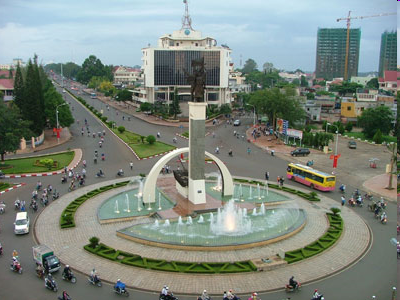 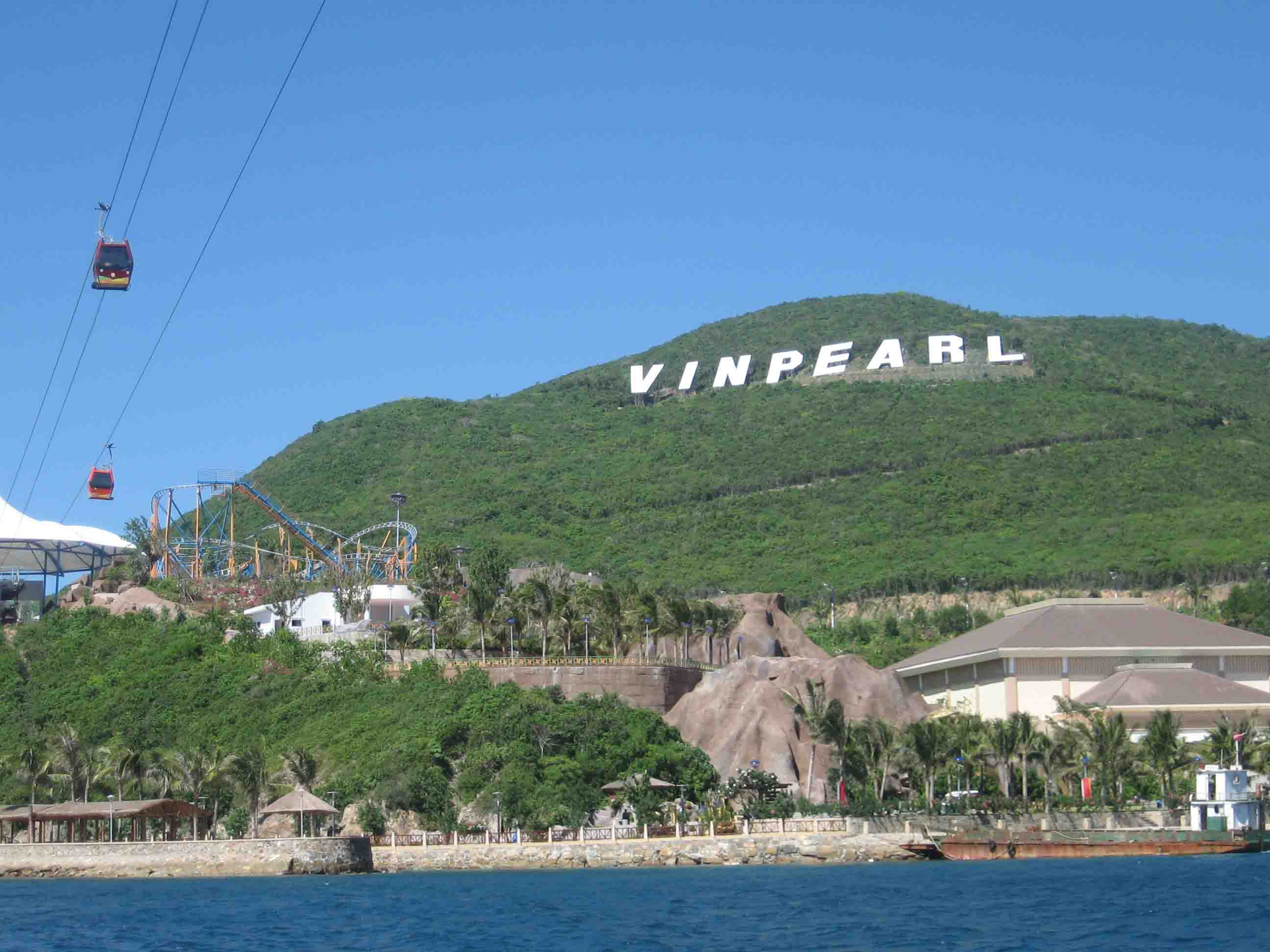 KÍNH CHÚC CÁC THẦY CÔ MẠNH KHỎE!
CHÚC CÁC EM CHĂM NGOAN, HỌC GIỎI!
Xin chân thành cám ơn!
Chào tạm biệt các thầy cô và các em !
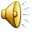 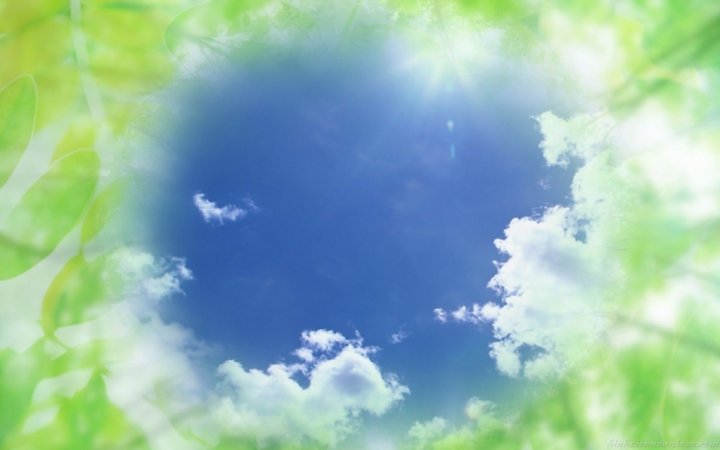 Caùc hoaït ñoäng leân lôùp.

  * Giới thiệu bài:
   Trong bài học đầu tiên của chương trình môn Địa lí, các em đã biết nước ta có đường bờ biển dài và giáp Biển Đông. Vậy vùng biển nước ta có vị trí địa lí và có đặc điểm ra sao? Vùng biển có vai trò như thế nào đối với khí hậu, đời sống và sản xuất của nước ta? Để biết được những vấn đề đó, chúng ta cùng tìm hiểu qua bài học hôm nay: "Vùng biển nước ta".
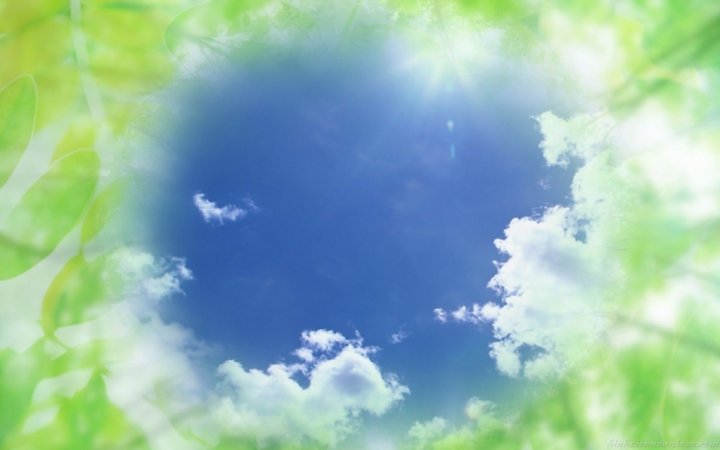 Ô CHỮ KÌ DIỆU
Ô số 1: (Có 4 chữ cái) Đây là một bộ phận của đại dương.
  Ô số 2: (Có 3 chữ cái) Vùng đất hình thành một cách tự nhiên có nước biển bao bọc, khi thủy triều lên cao nhất vùng đất này vẫn ở trên mặt nước.
  Ô số 3: (Có 10 chữ cái) Đây là một kì quan thiên nhiên thế giới. (Ở Quảng Ninh)
  Ô số 4: (Có 7 chữ cái) Phần đất liền giáp biển gọi là gì?
  Ô số 5: (Có 7 chữ cái) Hoàng Sa, Trường Sa thuộc chủ quyền của quốc gia nào?
 * Hàng dọc: (Có 5 chữ cái) Việc làm chống lại mọi sự hủy hoại, xâm phạm để giữ cho được nguyên vẹn.
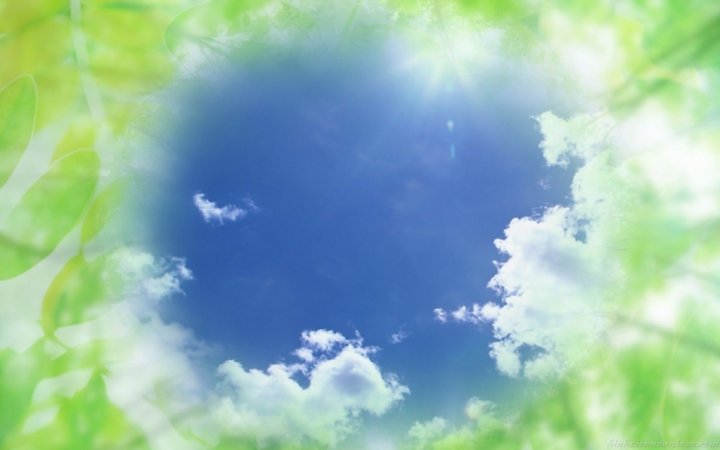 * Nhaän xeùt, daën doø:
-Veà nhaø caùc em söu taàm treân saùch baùo, thoâng tin truyeàn hình tìm hieåu theâm veà caùc ñaëc ñieåm cuûa vuøng bieån nöôùc ta.
-Hoïc baøi phaàn ghi nhôù vaø traû lôøi caùc caâu hoûi hoâm nay.
-Chuaån bò baøi Ñaát vaø Röøng.
Lãnh thổ nước ta là 1 bán đảo (nằm ở phía Đông bán đảo Đông Dương) bên bờ biển Đông với đường bờ biển dài 3260 km bao hết vùng phía Đông và phía Nam của đất nước(28/63 tỉnh và thành phố có biển).Vì thế, nước ta nhận được ảnh hưởng sâu sắc của biển Đông.Về mùa Đông:các khối khí lạnh khi qua biển Đông đến nước ta đã biến tính thành lạnh, ẩm hơn (hoặc ấm-ẩm hơn) khiến cho mùa khô nước ta dịu đi.+Về mùa hạ: không khí biển vào nước ta làm dịu bớt nóng bức.